Science Year 11
Exam Preparation
Overview
The Course
Assessment
Examinations
Question Styles
Preparation
Facts
Application of Facts
The Course
AQA Combined Science: Trilogy (8464)



When searching for revision
“AQA GCSE Combined Science: Trilogy”
Teaching from September 2016
The Combined Science Exams
This course is 100% examined
There are 6 exams, each covering a different area.
All are 1hr 15 mins long
Two Biology
Two Chemistry
Two Physics
Multiple choice, structured, closed short answer, and open response.
Combined Science Counts to two GCSE
Twice the work
Twice the reward
The Trilogy Exams
Combined Exam Dates
Tier of Entry
There are Tiers for Science
This will be decided in spring
Foundation is grades 1-5
Low (1-3) and standard (4-5) demand questions
Higher is grades 4-9
Standard (4-5), standard/high (6-7) and high demand questions (8-9).
Mathematical Requirements
Students will need to use their GCSE maths knowledge in science.
10% Biology
20% Chemistry
30% Physics
Assessments
40% will assess knowledge and understanding of scientific ideas, techniques and procedures.
40% will assess your application of those ideas
20% will assess candidates ability to;-
interpret 
evaluate 
make judgements 
draw conclusions 
develop experimental procedures 
improve experimental procedures
The Exam Questions
Multiple Choice Questions
Long Answers
Increased mathematical requirements
Familiarity with command words
Increased demand
Revision Guides
It used to be that “If you know your revision guide you will get a 4 or 5.”
This is no longer the case.
To get a 4 and above you need to be able to apply and discuss the Science.
Revision guides are the first step.
Exam Preparation
Revision Guides 
Workbooks
Learning Checklists
Mindmaps/flash cards and other techniques (search YouTube – how to revise for GCSE exams)
Past Papers
Sample papers and specimen papers (Search “AQA GCSE Combined Science: Trilogy”)
Online help…
Search “how to revise for GCSE exams?” in YouTube and see what advice there is (pick 2 or 3 good strategies)
YouTube Channel – myGCSEscience
YouTube Channel – Primrose Kitten (search “Primrose Kitten AQA chemistry for the new spec 9-1)
GCSE Bitesize (search GCSE Bitesize Combined Science) – notes, questions etc
Getrevising.co.uk – ready made flash cards and more
“I can’t help, I don’t know any Science”
Encourage them to start now (maybe develop a weekly routine)
Encourage students to discuss the science on particular pages of the revision guide. Which is the most important part? Why? What are the 5 most important ideas? How does it link to the wider world?
Talk through answers to exam questions. E.g. Read the question together then the student answers while you read the mark scheme and check off correct parts and highlight anything that was missing.
“I can’t help, I don’t know any Science”
See if they can talk you through experimental methods. Sub sections of the revision guide are labelled “practical” This means the students must know the experimental method. You could ask what the equipment does? What the point is? 
Use the questions at the bottom of each revision guide page to test students.
Challenge students to give you a lesson on a certain topic or subtopic.
Any Questions?
Demand of Questions
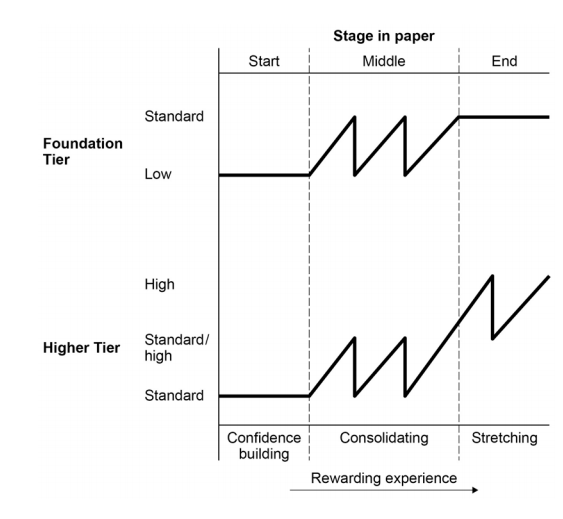 How will they be demanding?
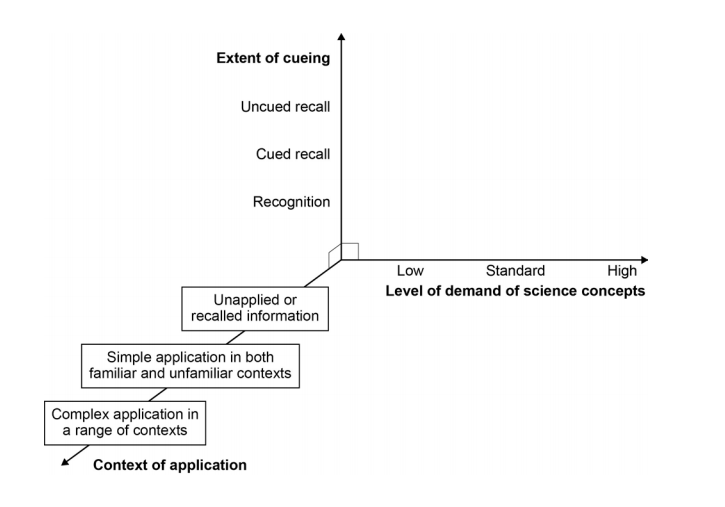 How will they be demanding?
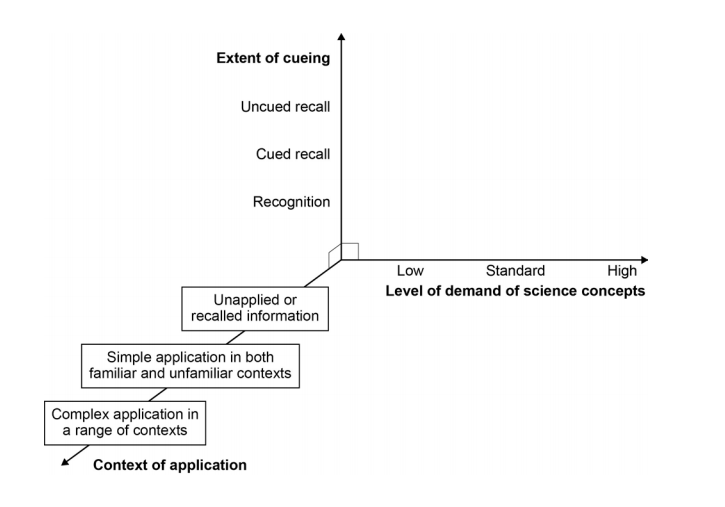 Practice long answer questions
Model answers
Cross-referencing ideas
e.g. using rate of reaction ideas
In photosynthesis.
‘Harder Science’. More demanding theory
Question Design
Command words (see pack)
Use standard wording (recognised phrases)
Scaffolding is used (structuring questions)
Key information in bold
Be ready for unfamiliar ideas (they will be explained)
Question Approach
Command words (highlight them!)
Use standard wording (recognised phrases)
Scaffolding is used (structuring questions)
Key information in bold
Be ready for unfamiliar ideas (they will be explained). RTQ2
Example
Revision Guides (students already have these)
Workbooks (will be available from school)
Exam papers and mark schemes
Exam Question samples (search “AQA GCSE Combined Science: Trilogy”)